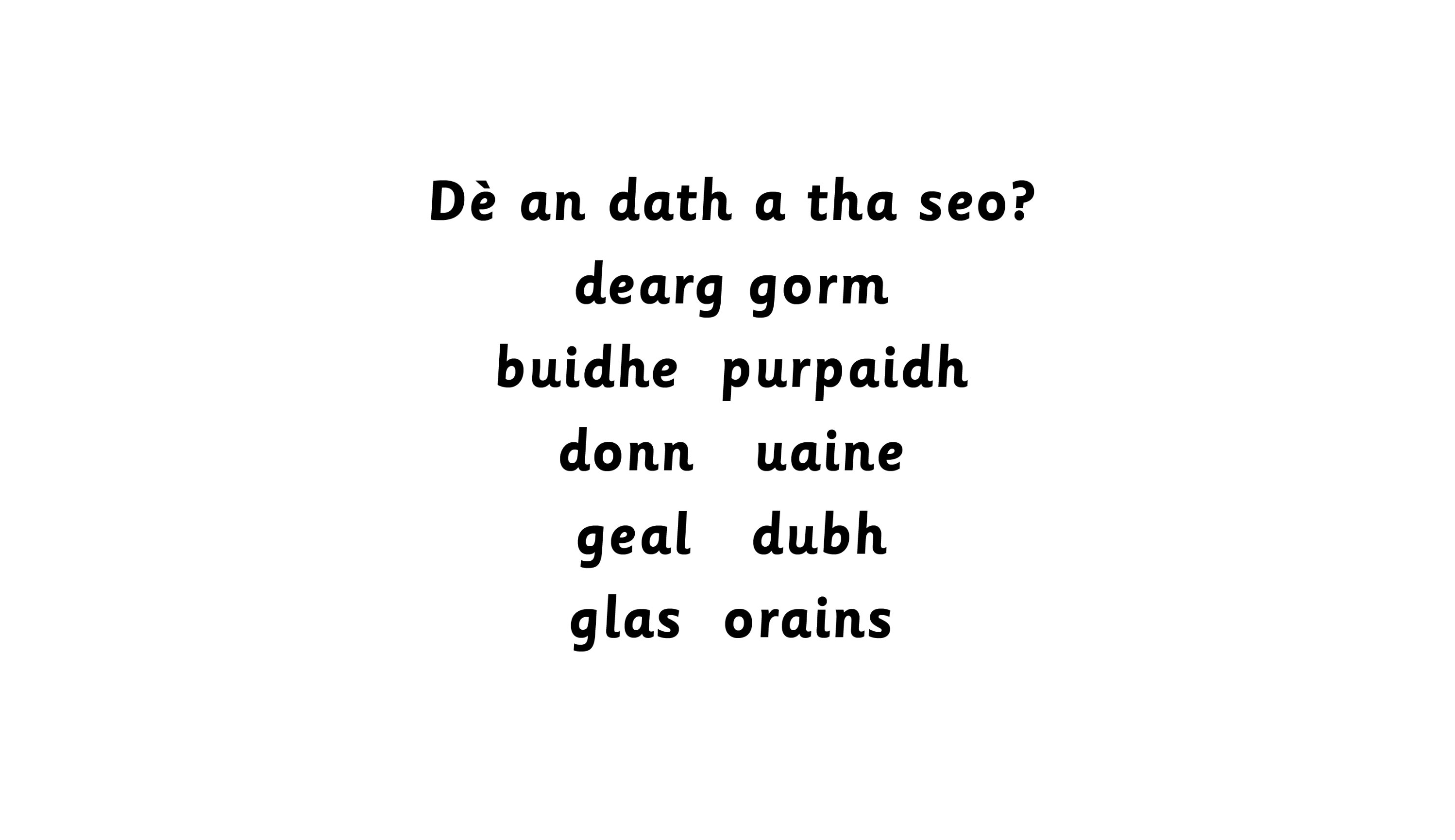 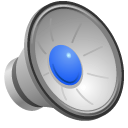 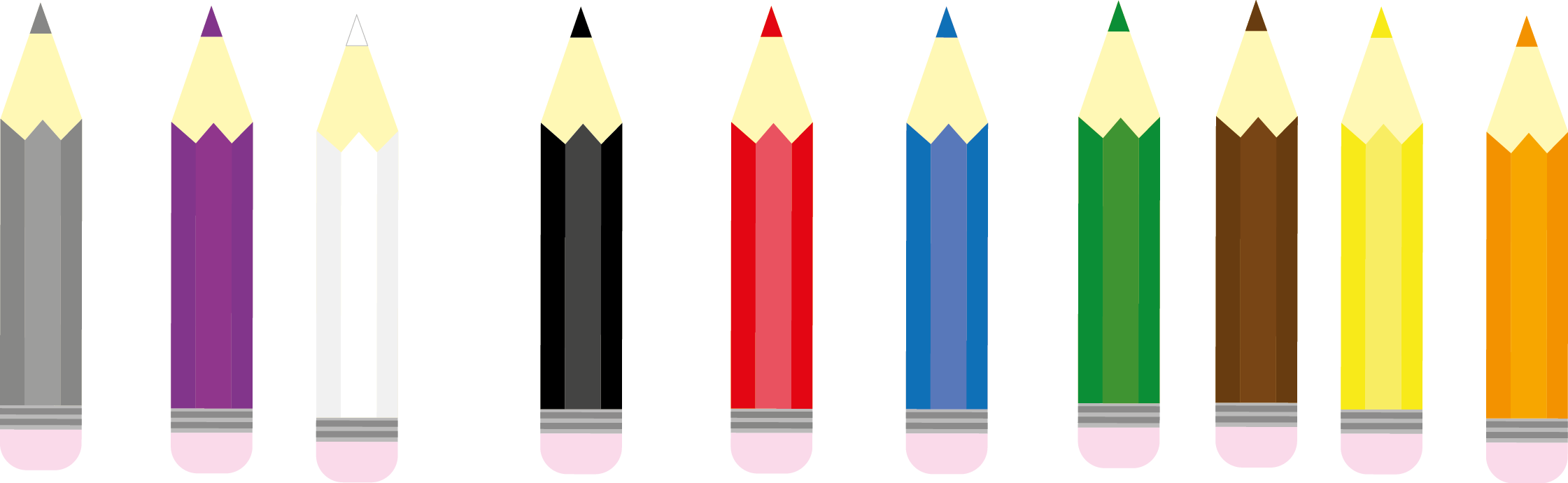 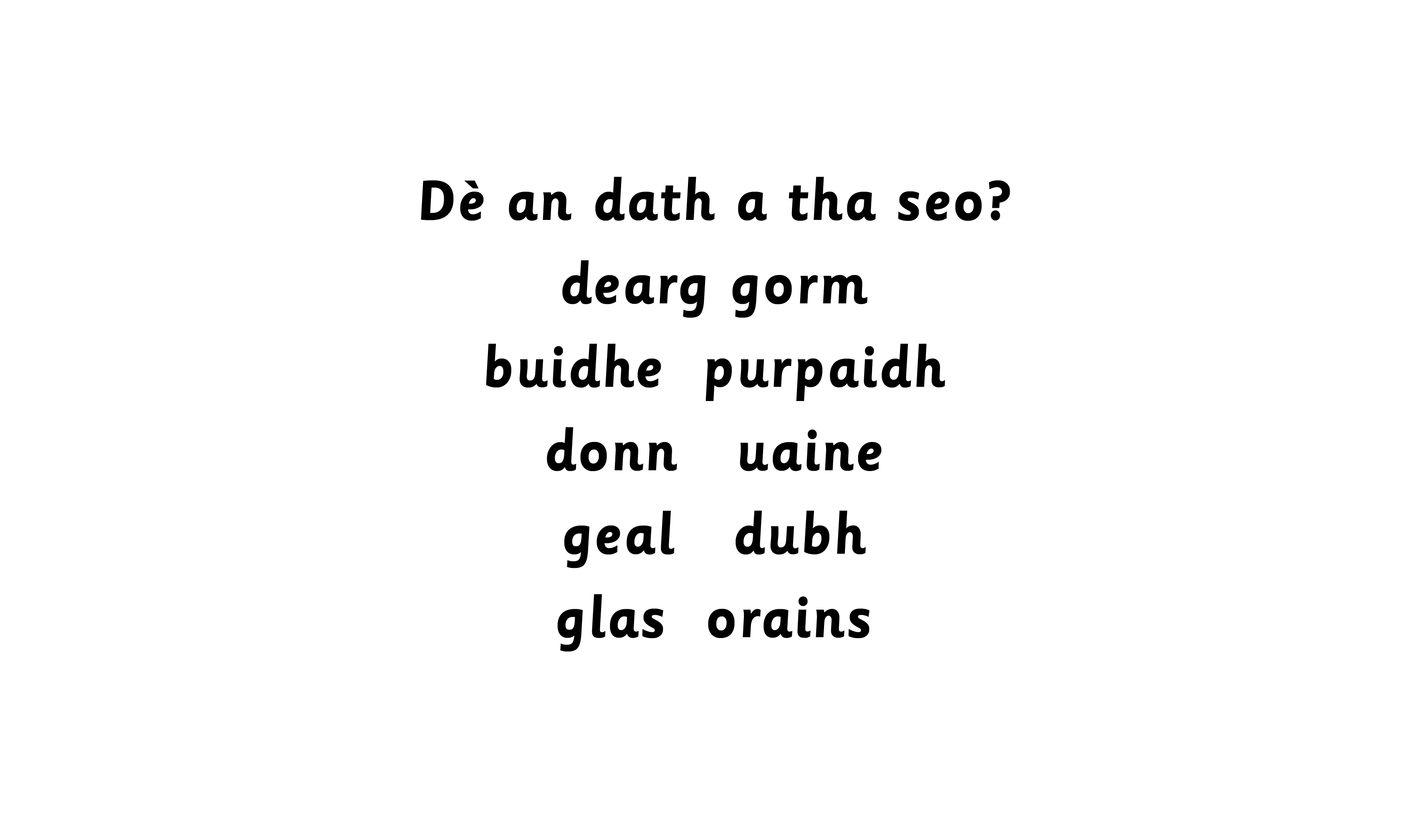 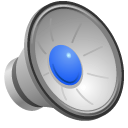 [Speaker Notes: What colour is this?
Red]
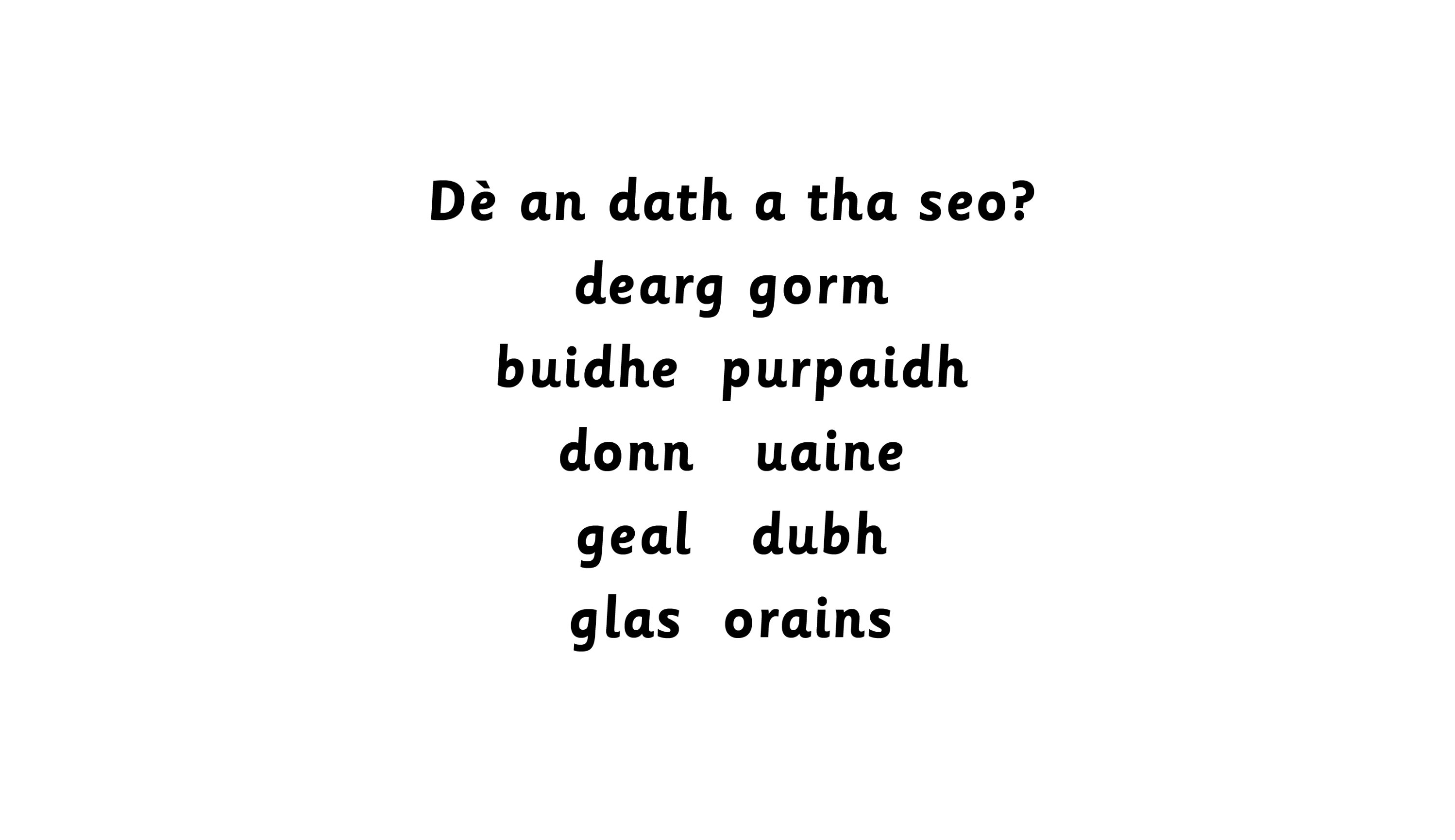 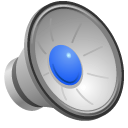 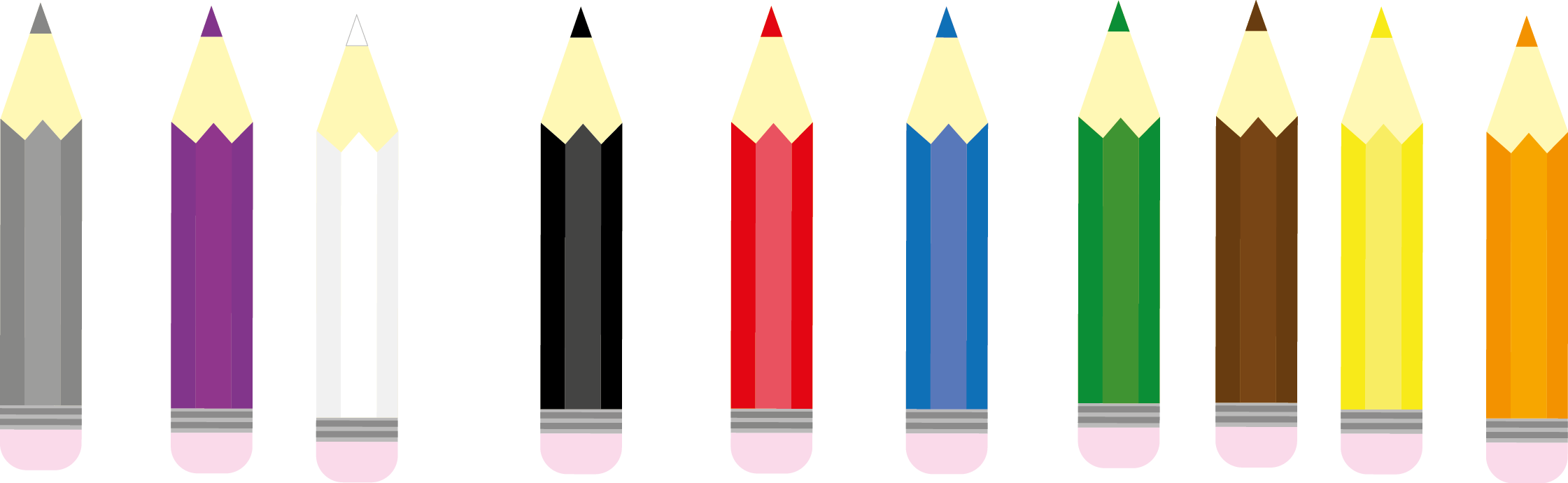 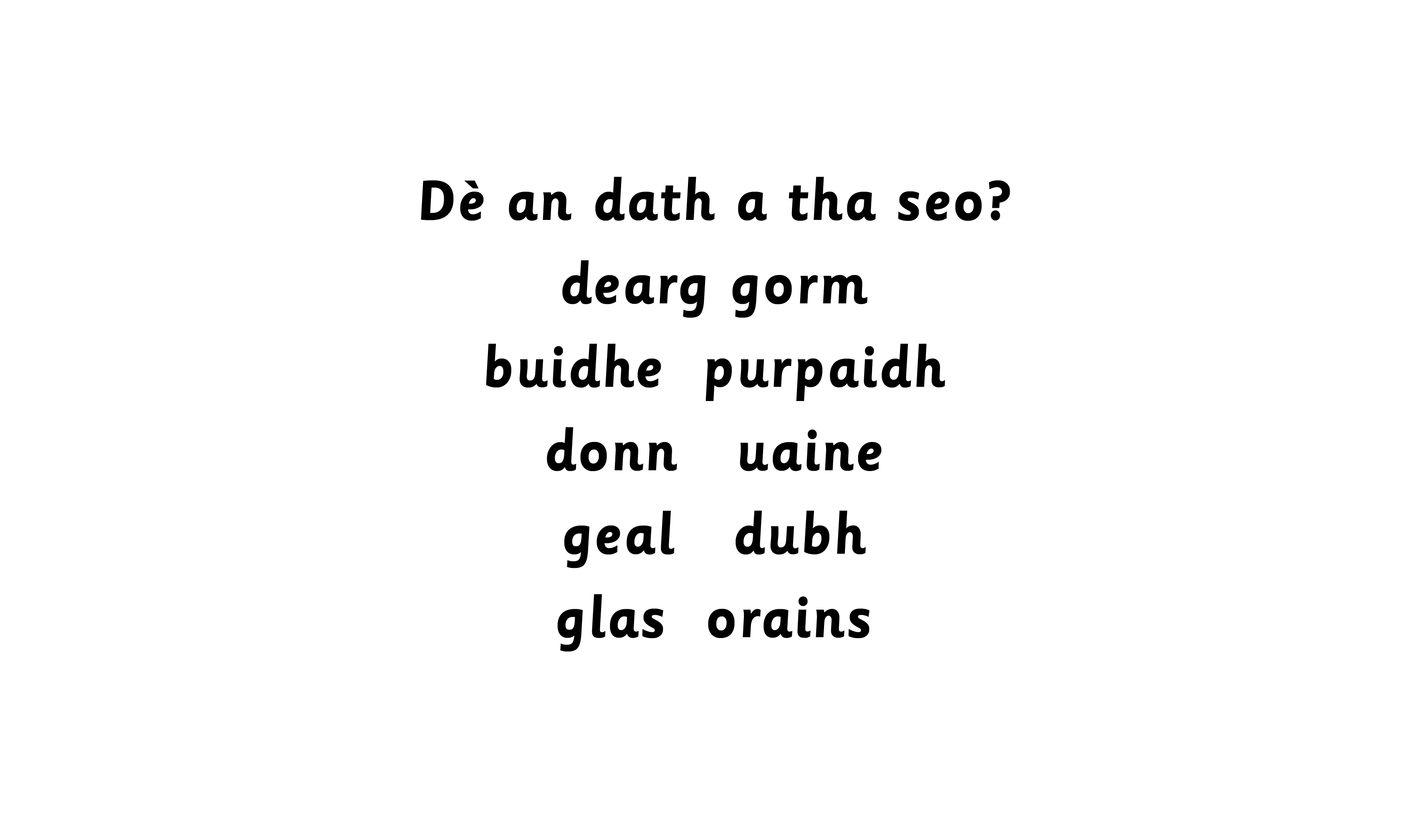 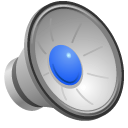 [Speaker Notes: What colour is this?
Blue]
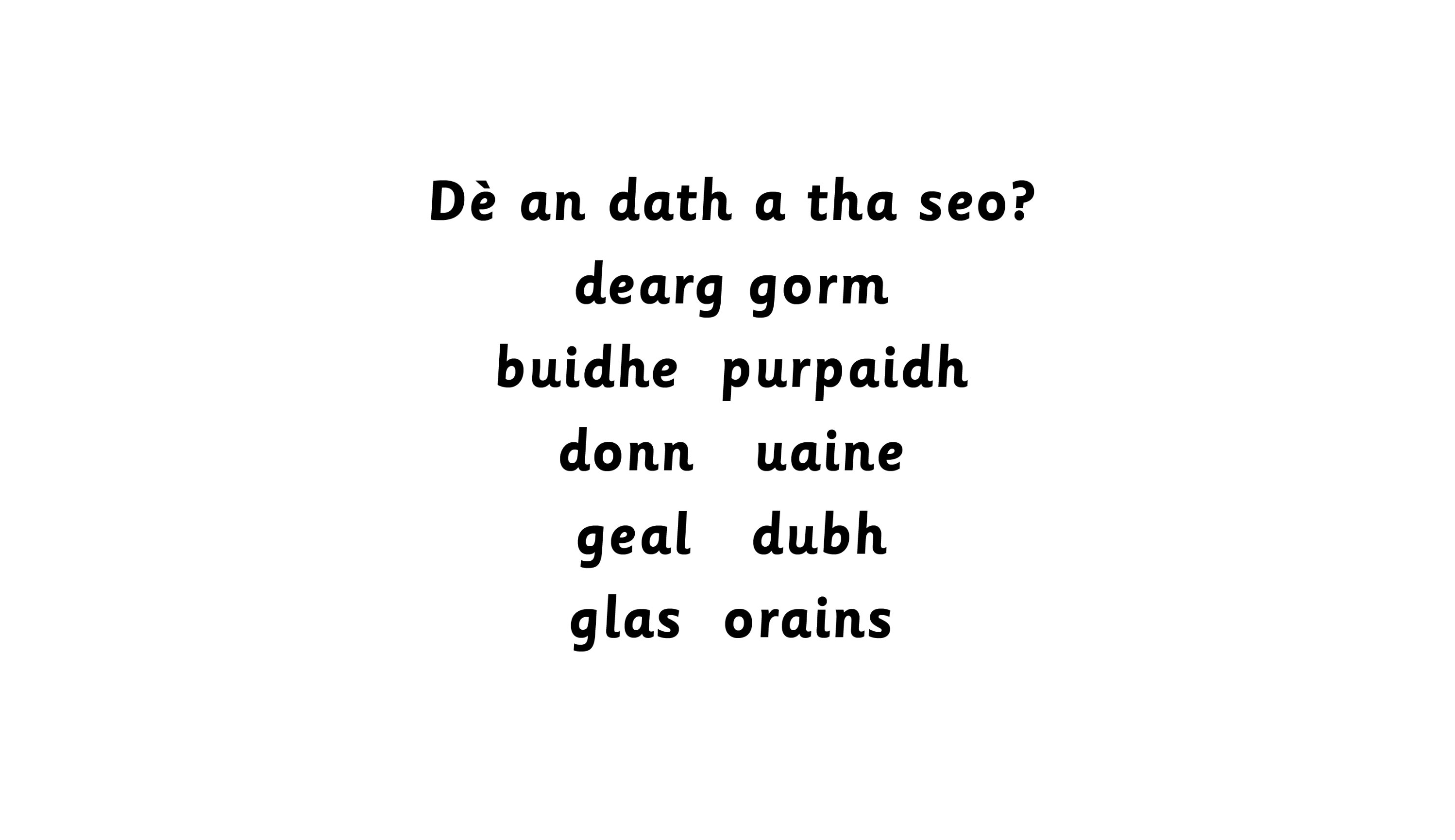 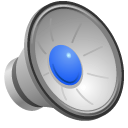 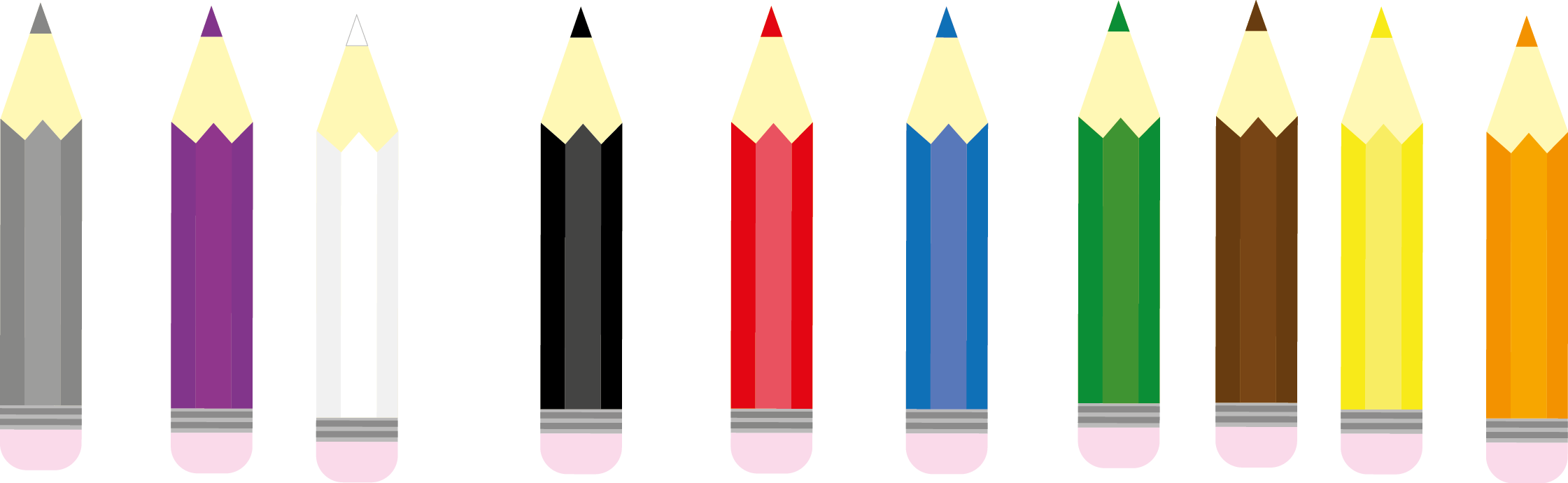 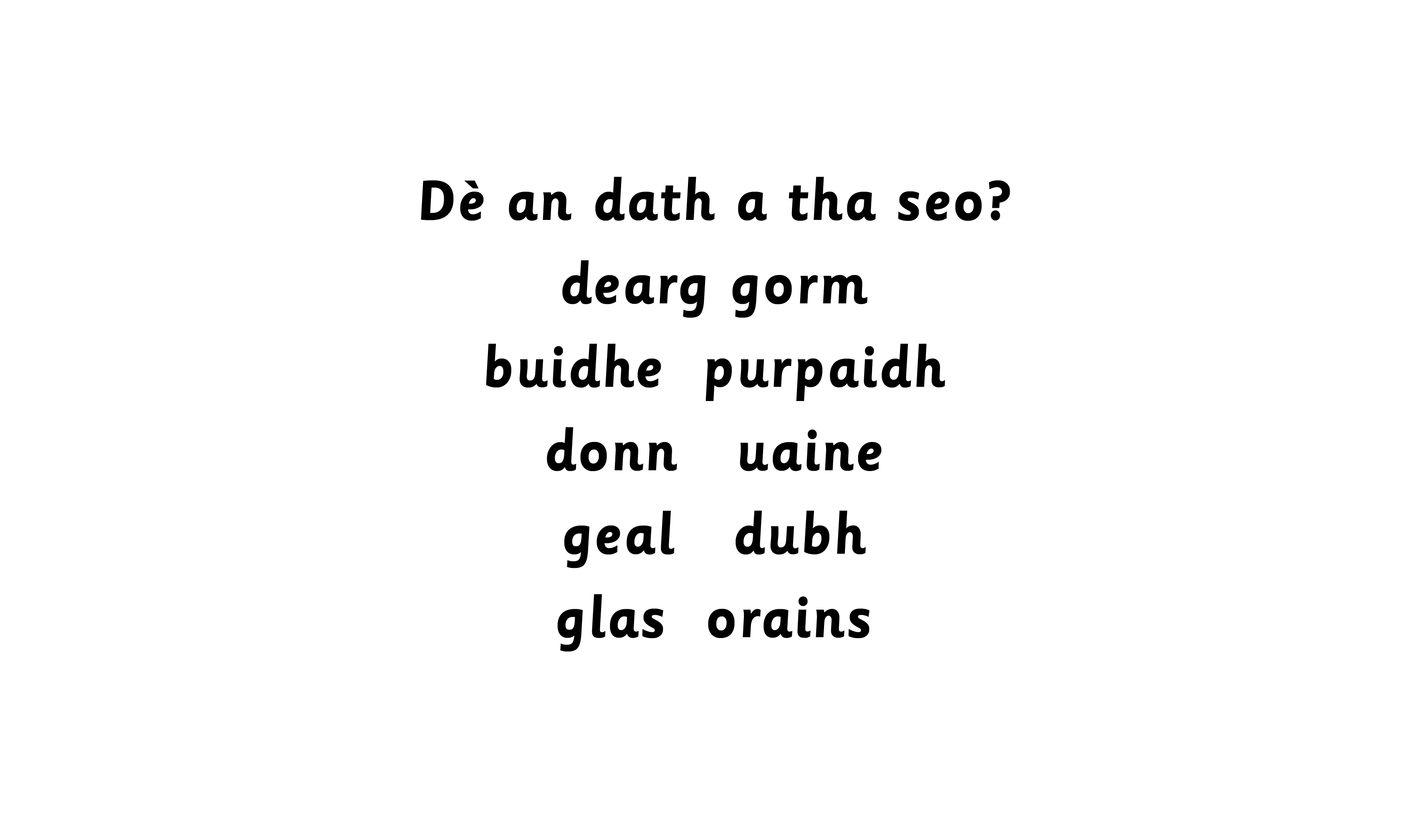 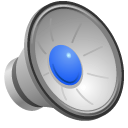 [Speaker Notes: What colour is this?
Yellow]
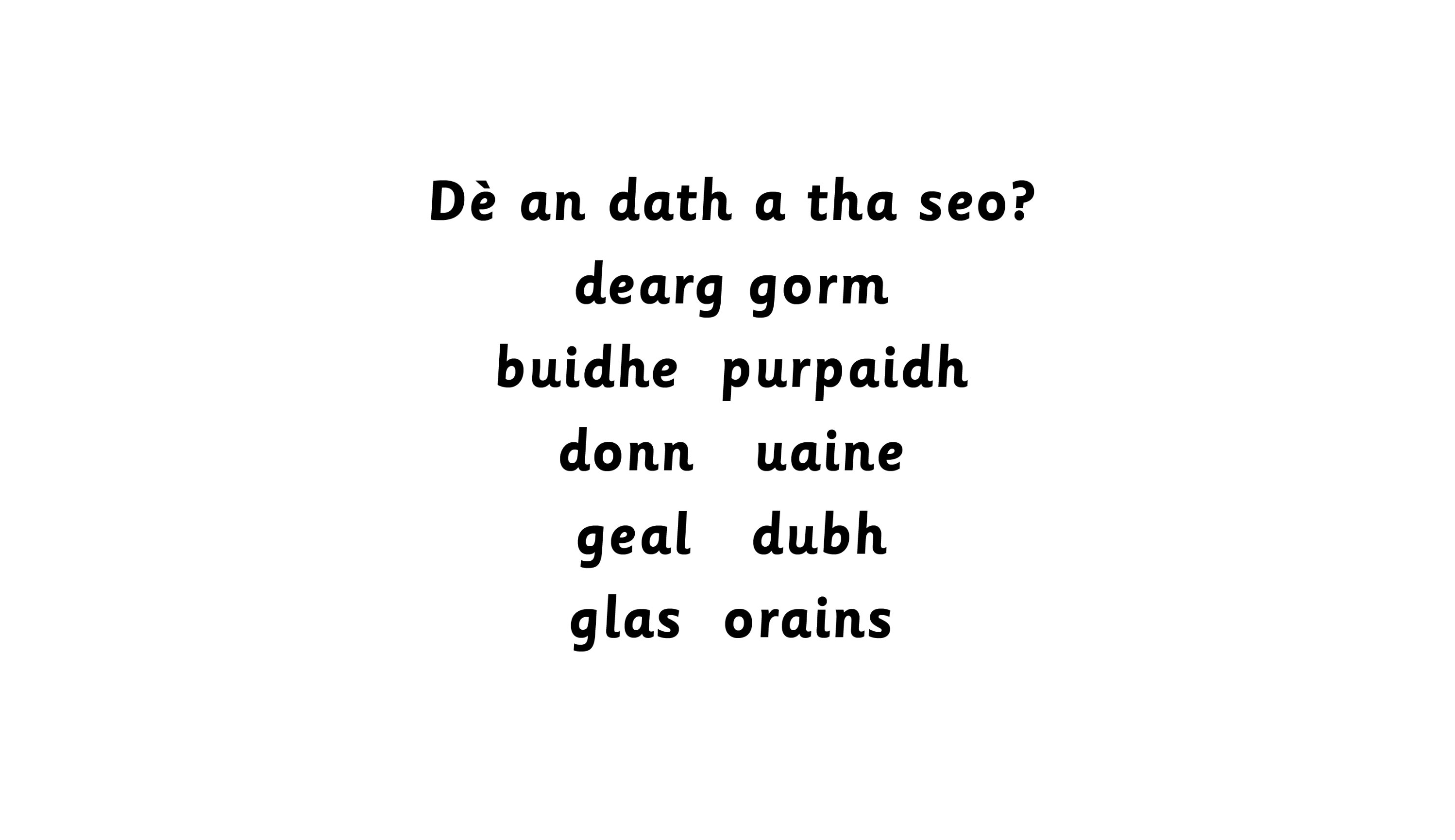 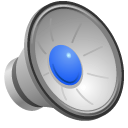 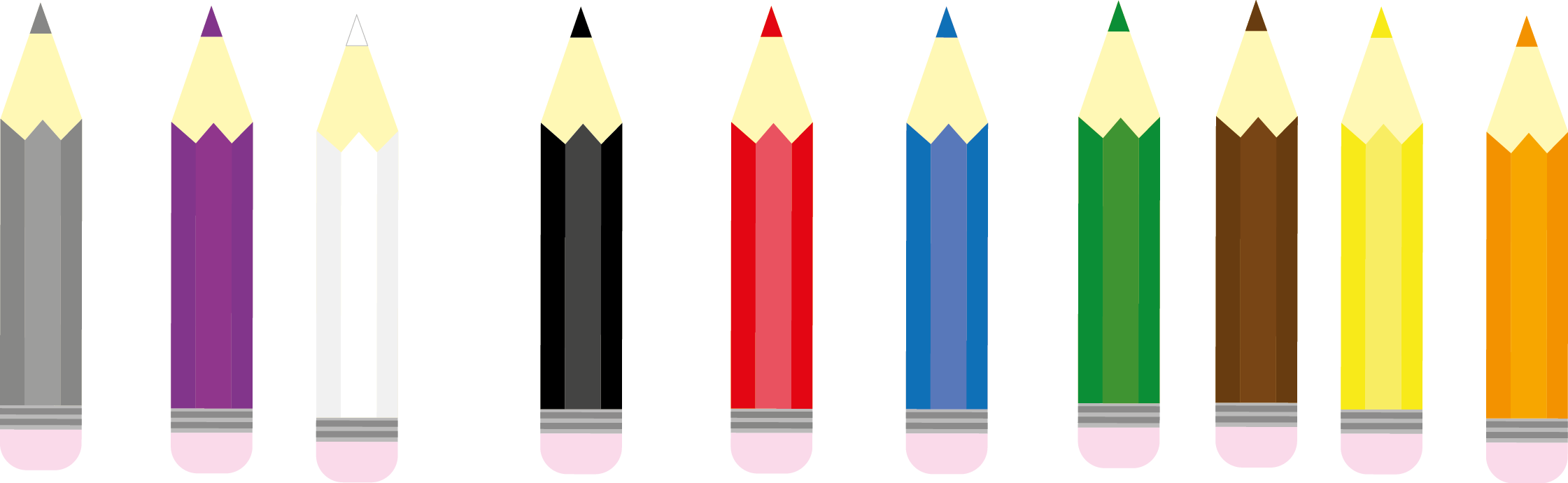 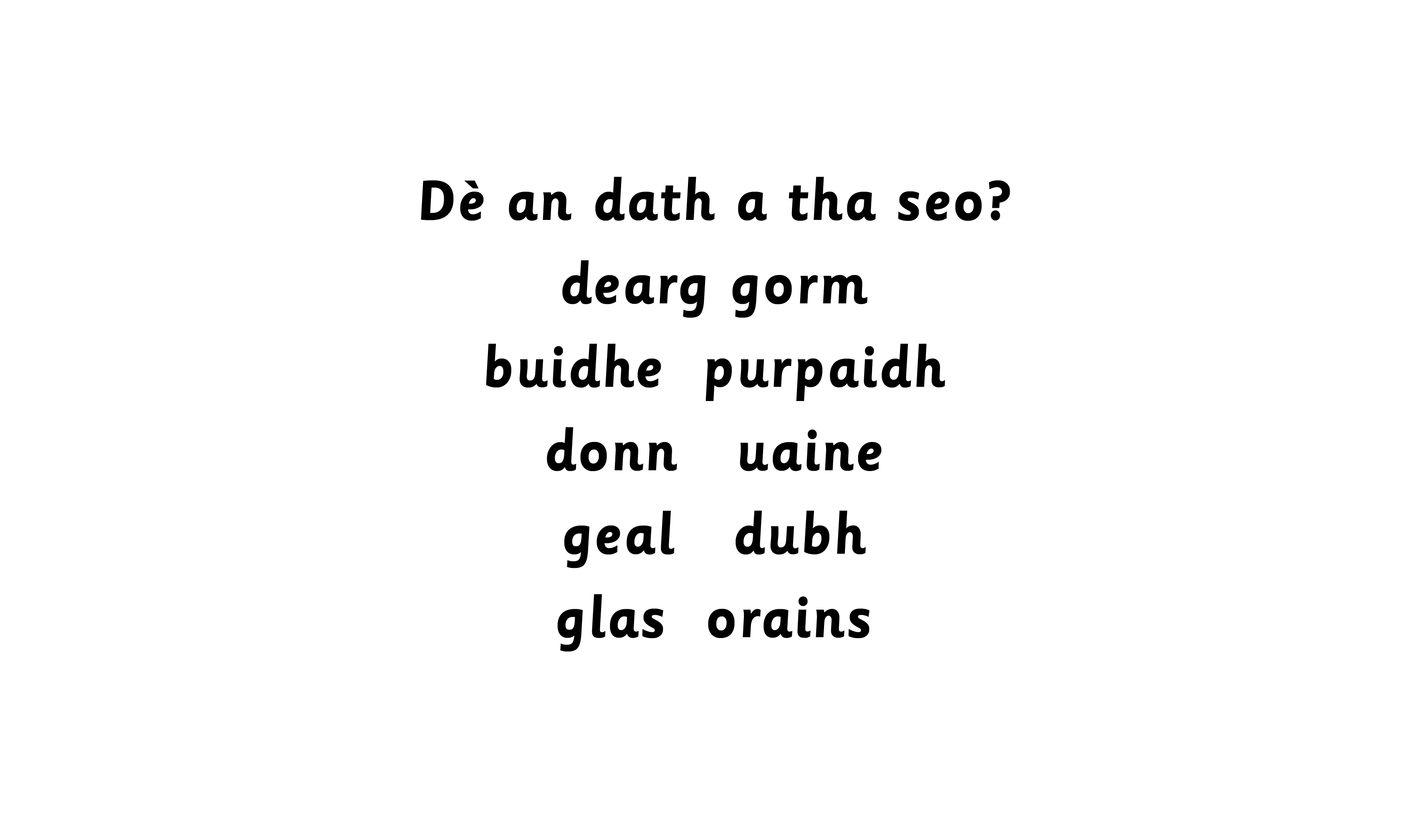 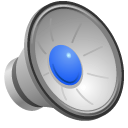 [Speaker Notes: What colour is this?
Green]
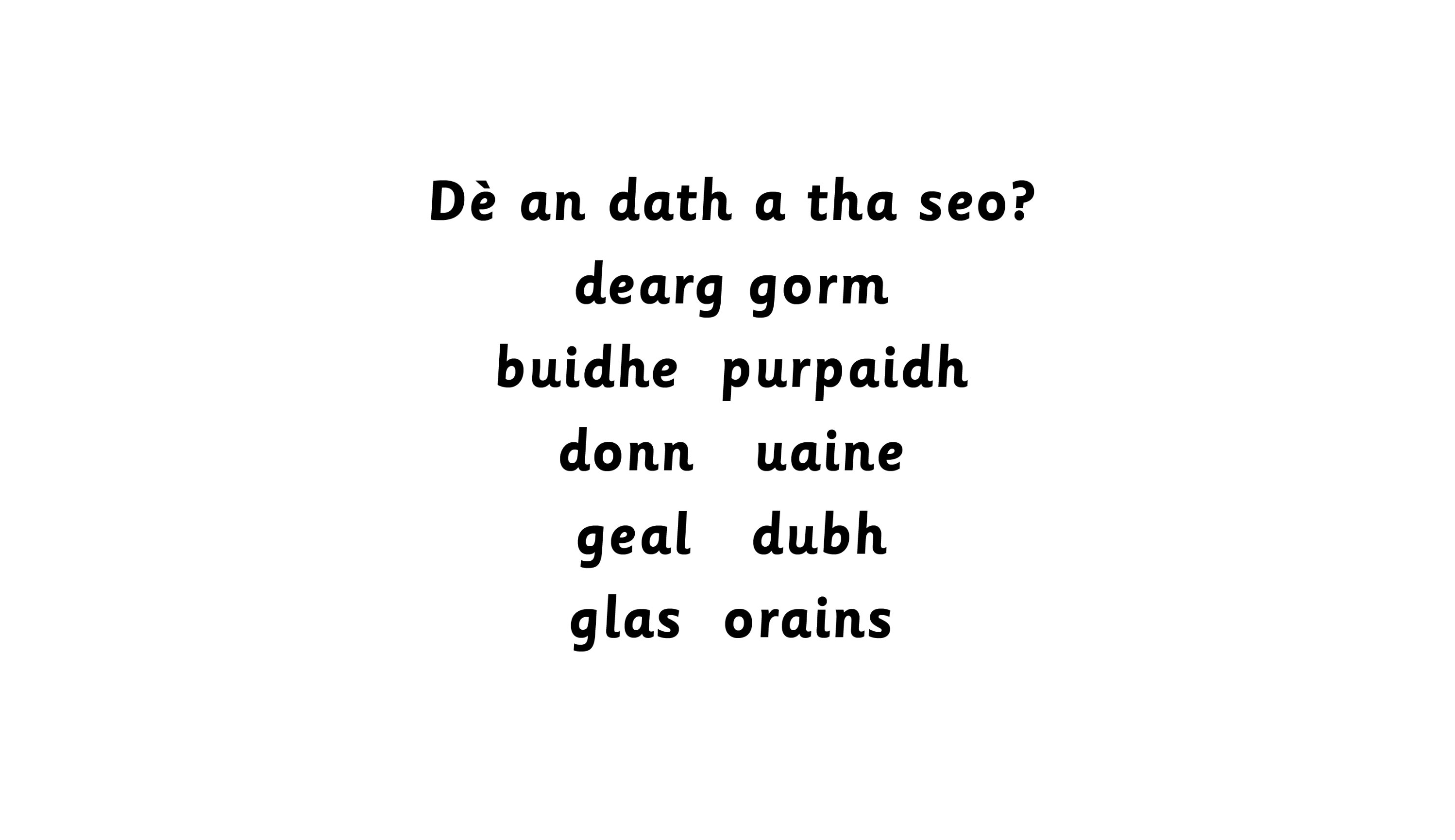 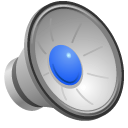 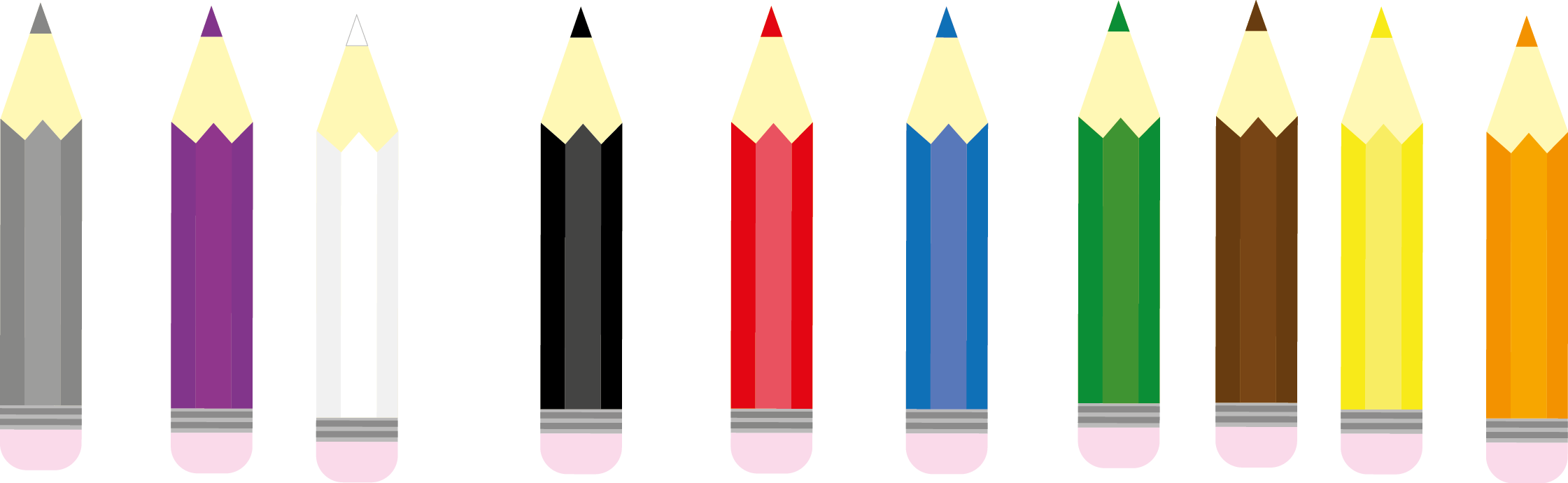 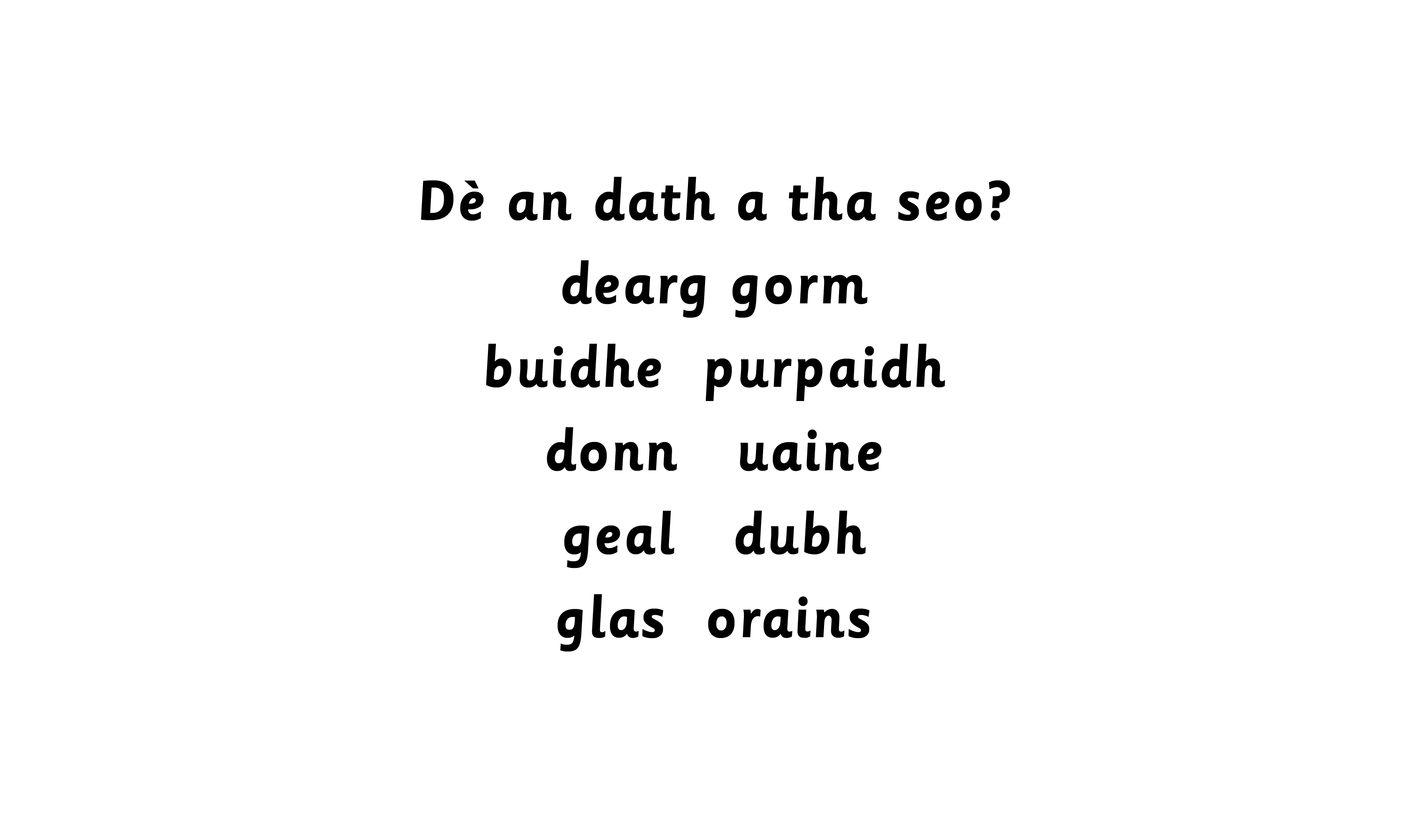 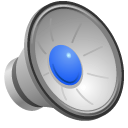 [Speaker Notes: What colour is this?
Orange]
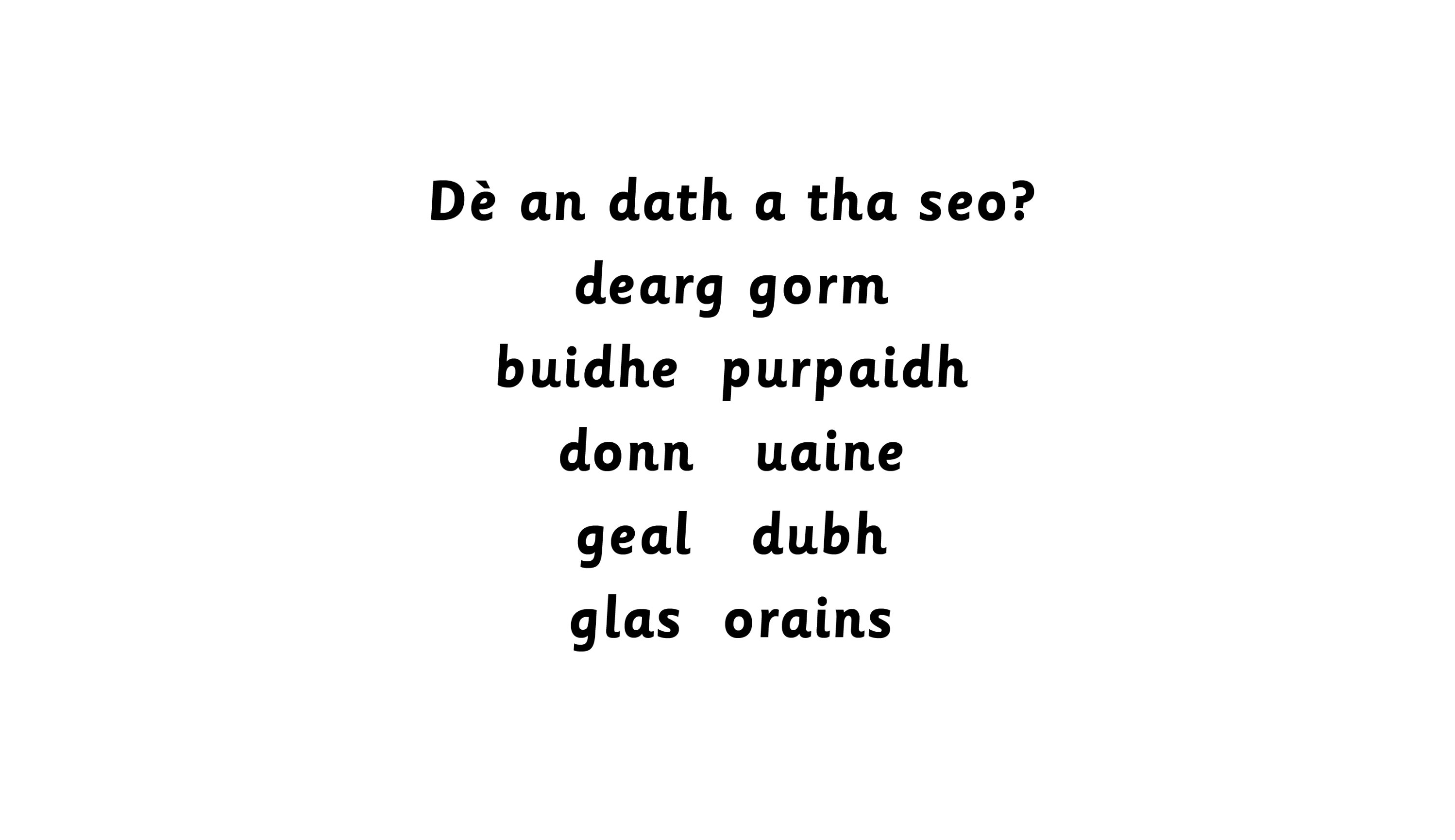 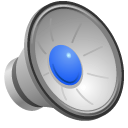 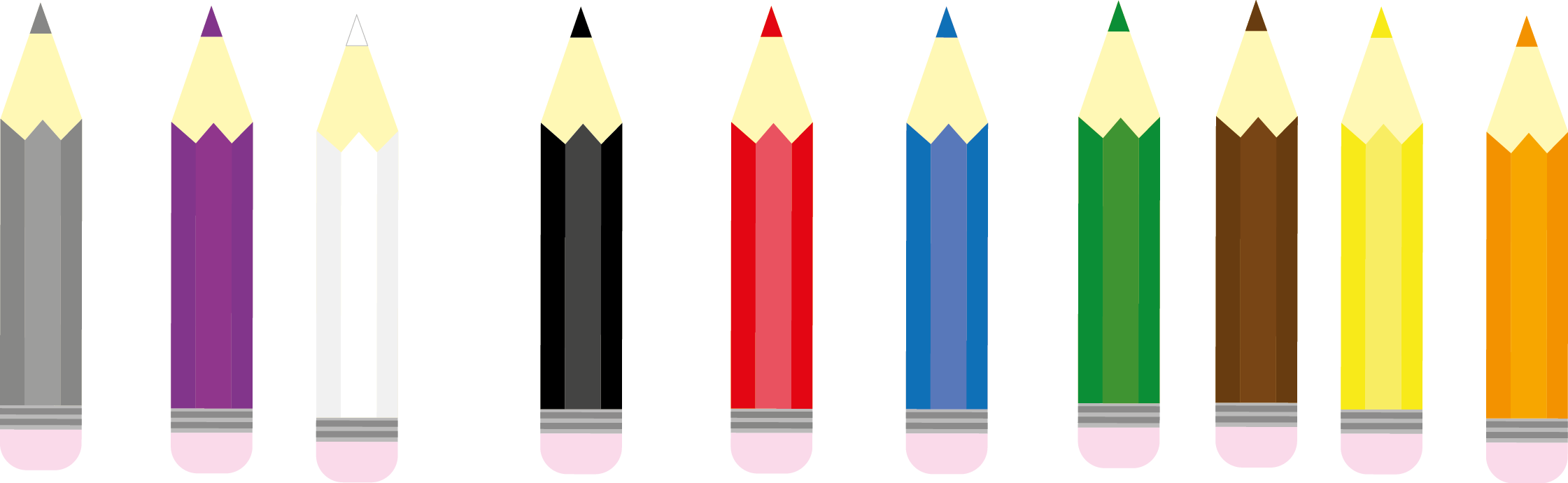 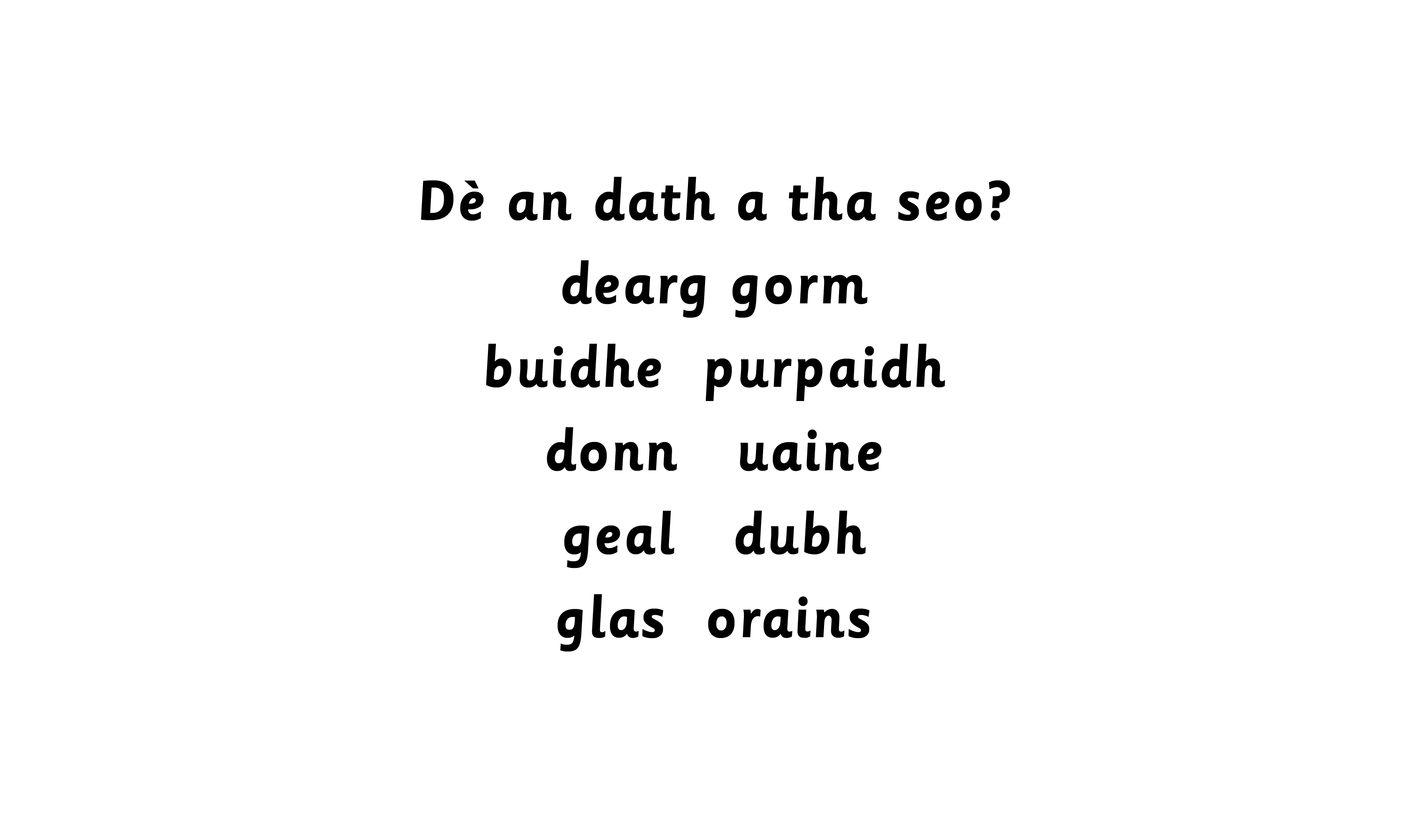 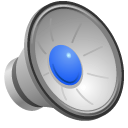 [Speaker Notes: What colour is this?
Purple]
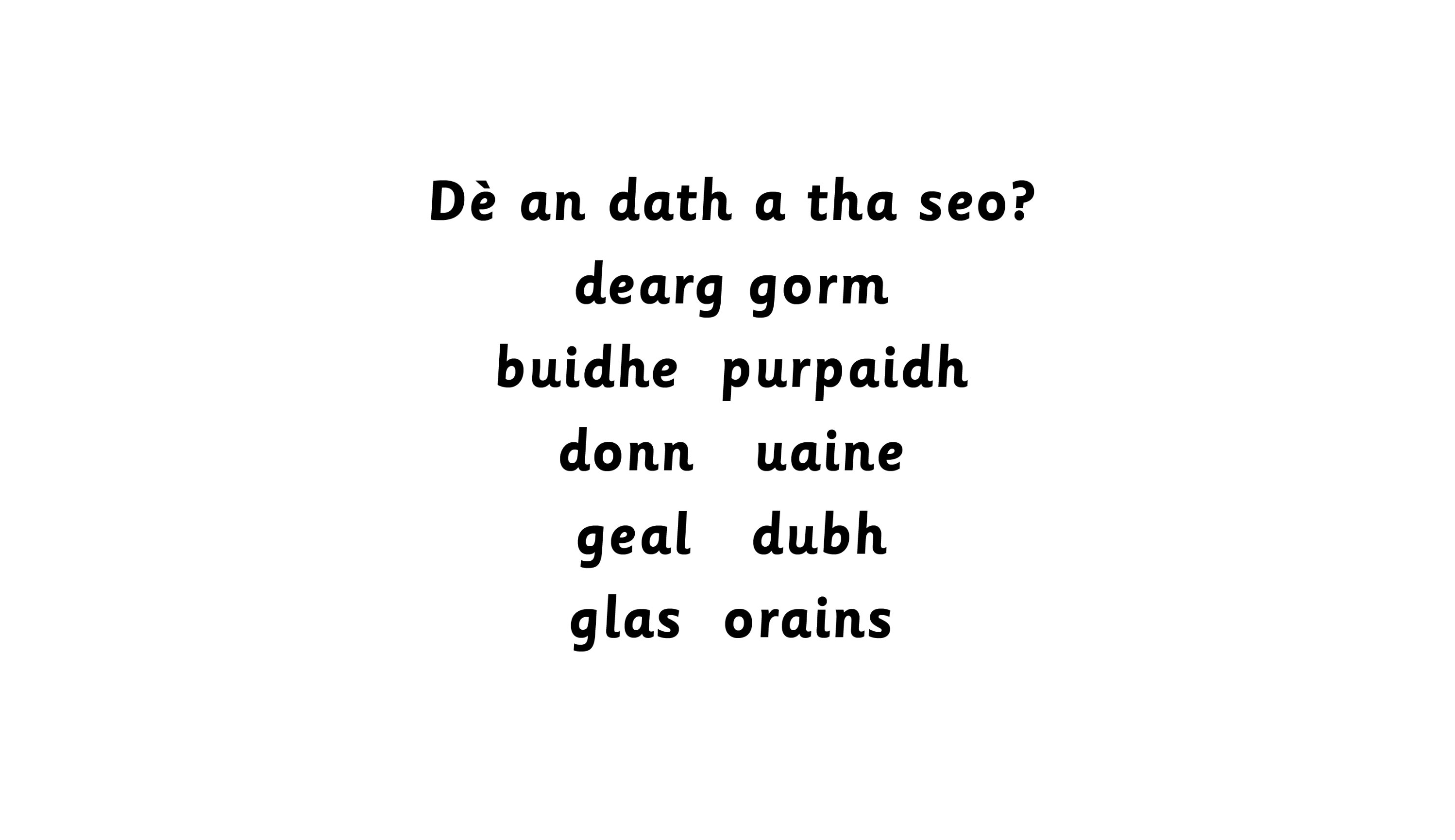 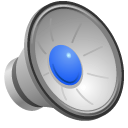 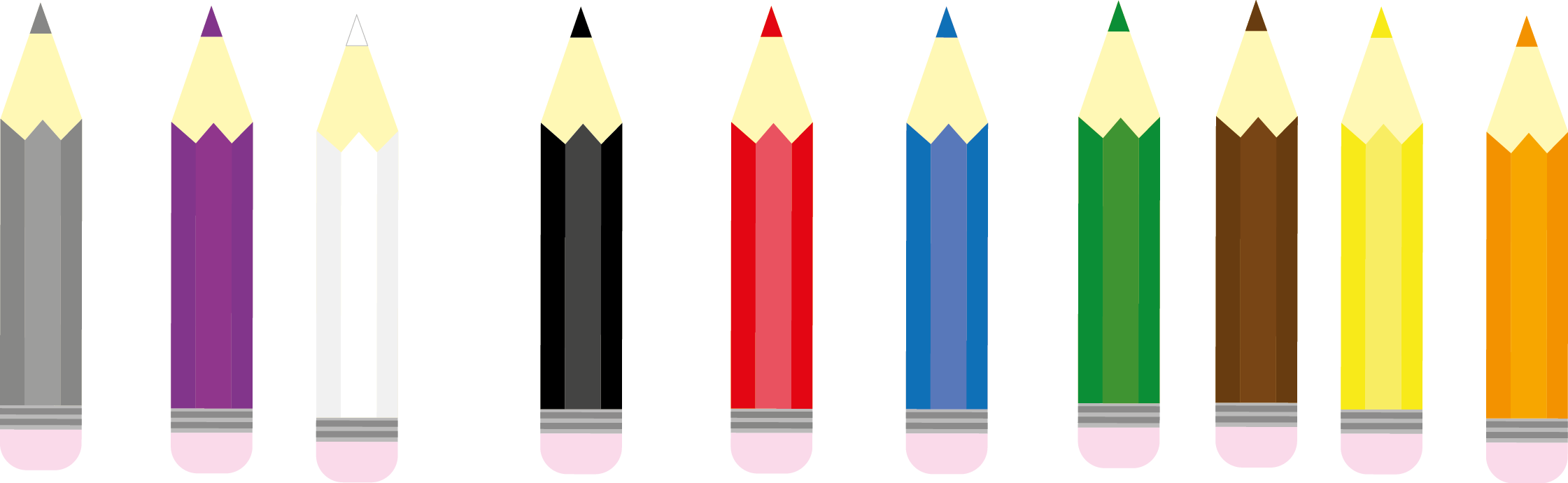 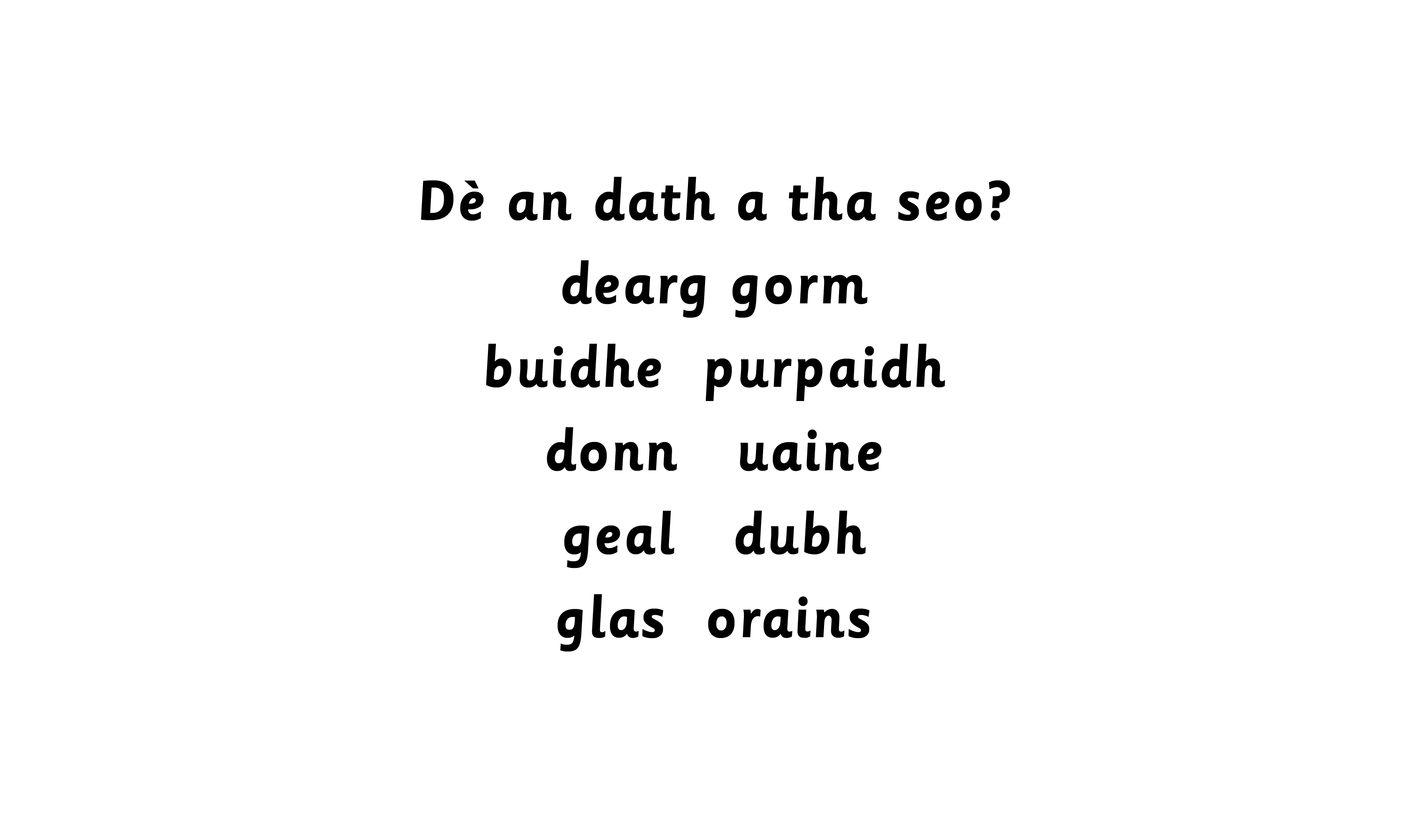 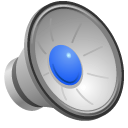 [Speaker Notes: What colour is this?
White]
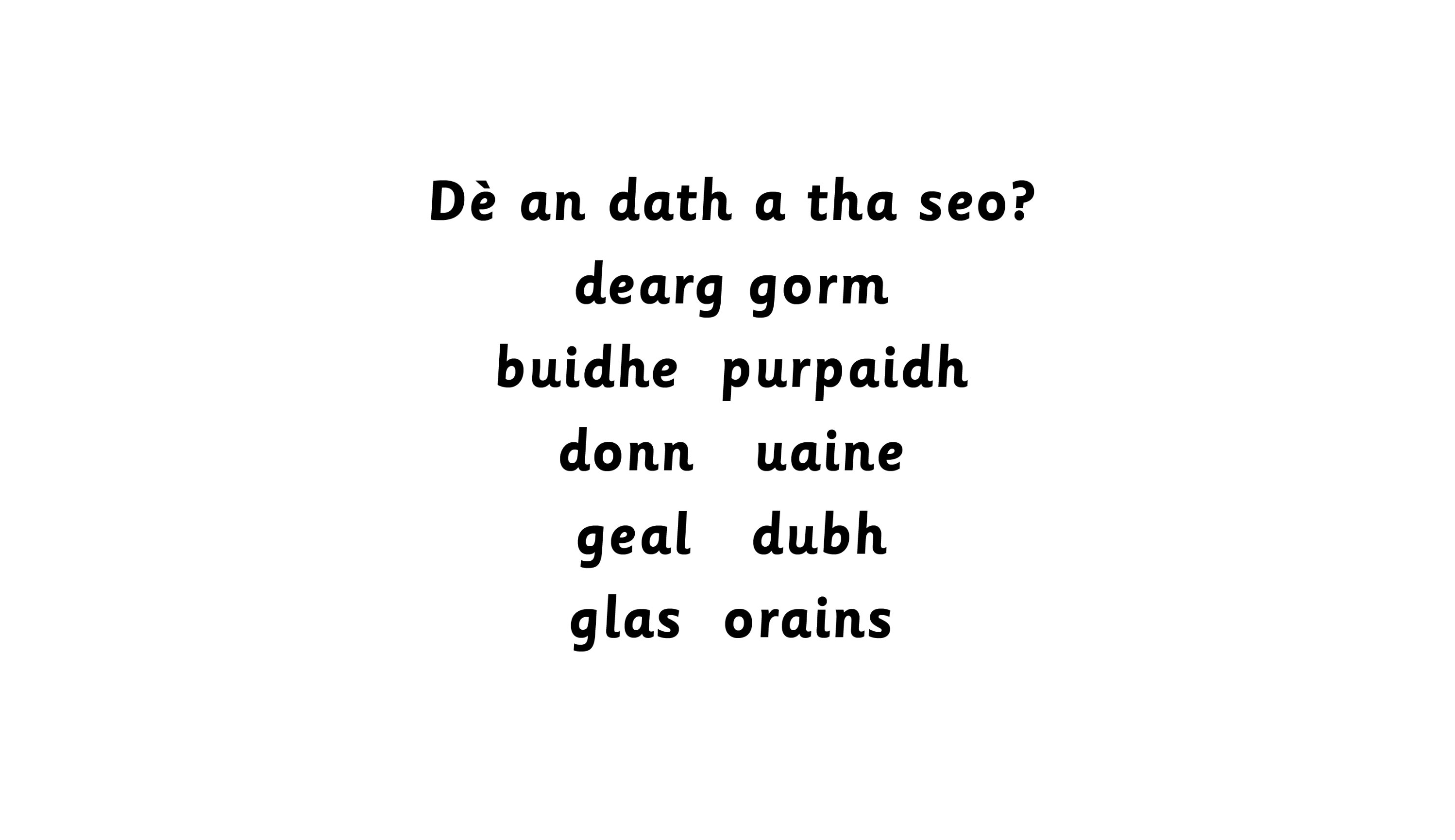 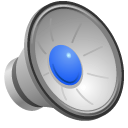 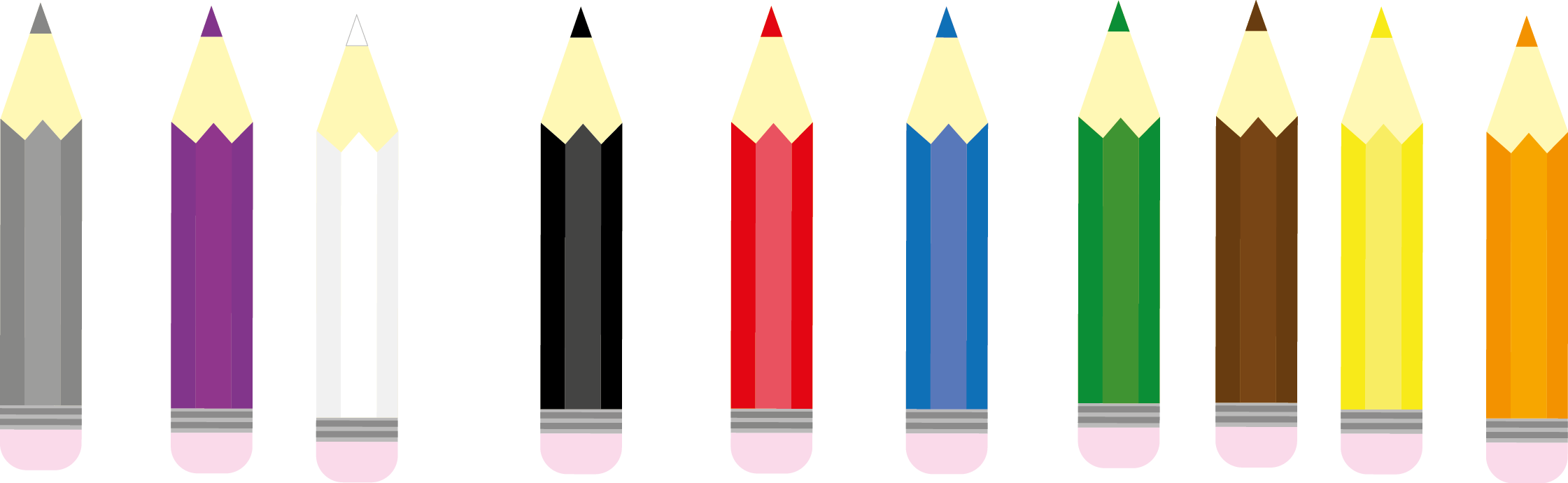 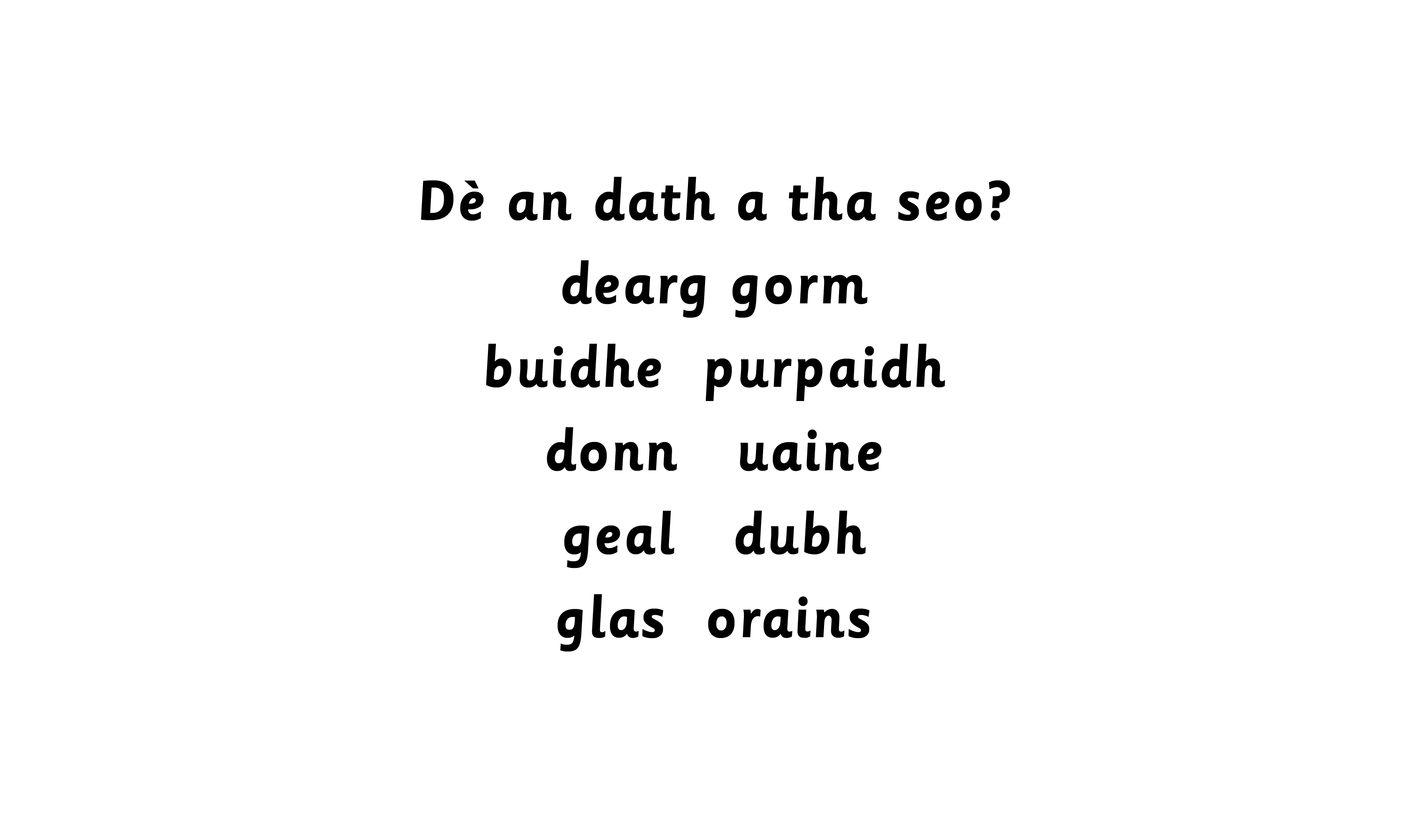 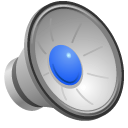 [Speaker Notes: What colour is this?
Black]
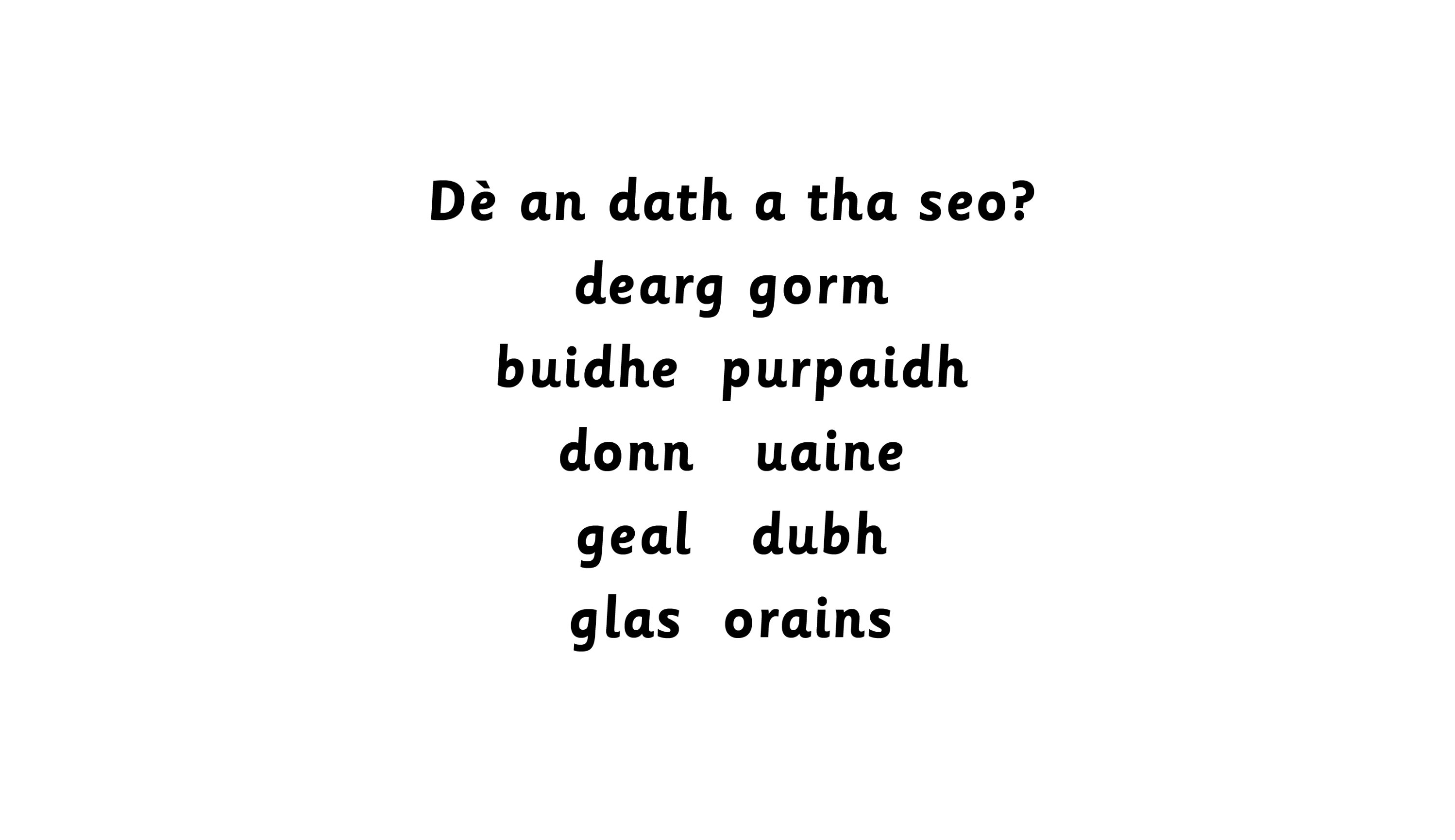 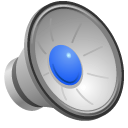 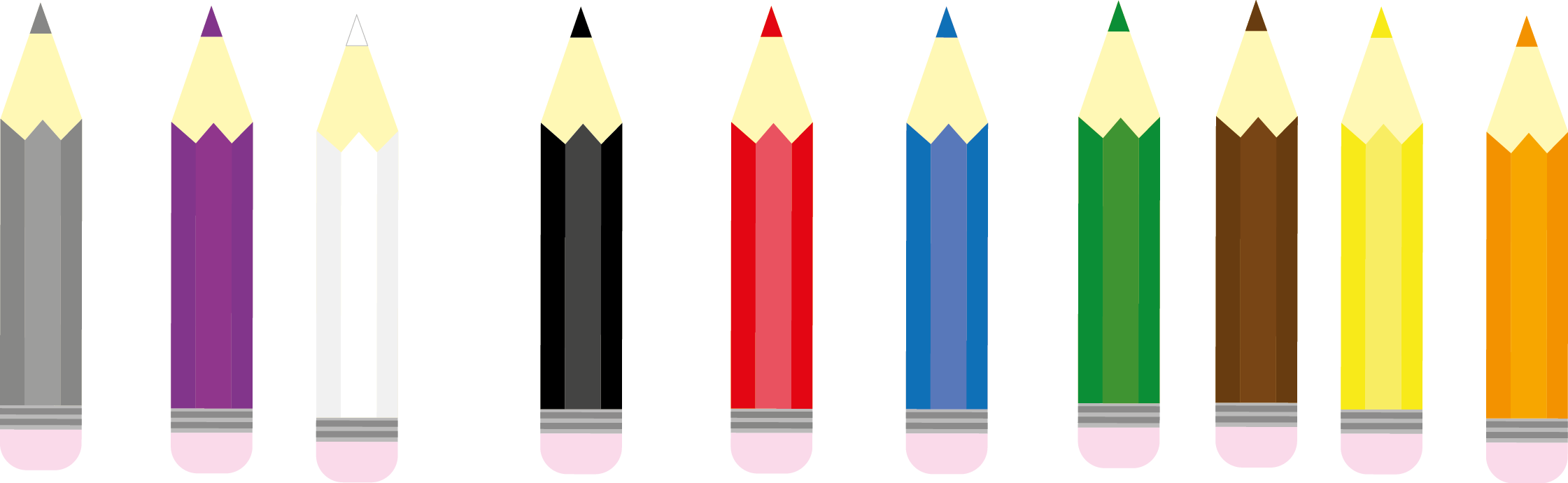 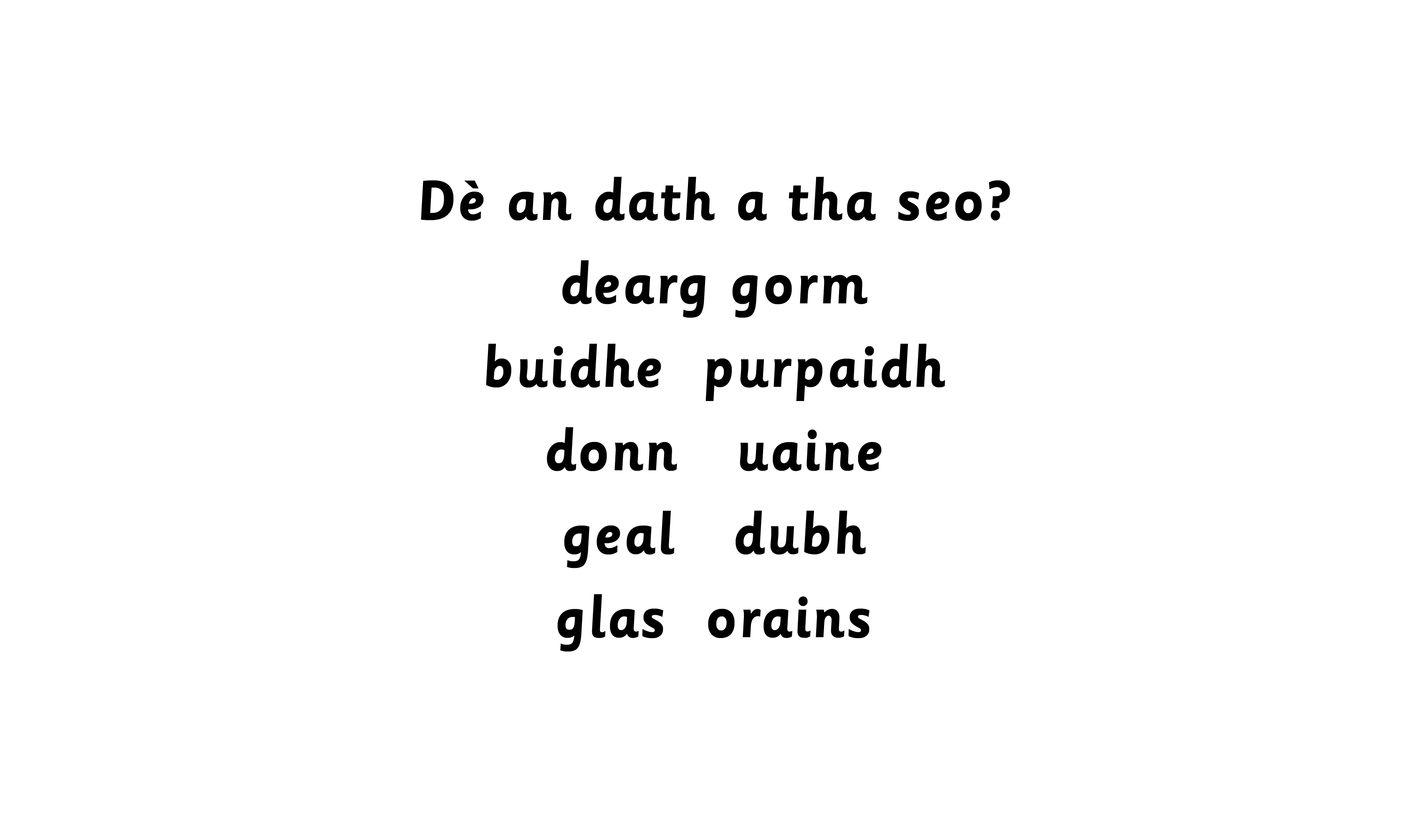 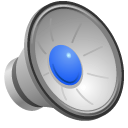 [Speaker Notes: What colour is this?
Grey]